Observation data semantics: an ontological approach
Bernard Gibaud, Gilles Kassel

CrEDIBLE workshop, 2-4 October 2013, Sophia-Antipolis
Context
Emphasis on data sharing
Growing importance in the field of research
Quality control 
Transparency
Reproduction of results / Comparison of performance
Meta-analyses
Cross-domain data mining
[Speaker Notes: - Quality control :to control that data meet the specification
- Transparency : to give a chance to match scientific papers with actual data
- Reproduction of results / comparison : the basis of science
Meta analyses : to pool/extrapolate from several  individual studies addressing a common scientific question
Data mining : to generate new hypothesis from studies addressing different scientific question]
Scope
Approach : To make data semantics explicit, so that to enable automated data processing
Focus on observation data 
(i.e. resulting of some observation / measurement)
Measured qualities
Expression of measurement values
Provenance
[Speaker Notes: Growing consensus that a key for successul data sharing is to make data semantics explicit, through ontologies
Since this domain is huge, we focus here on observation data, i.e. data resulting of some observation /  measurement process
And especially on …]
Our itinerary (recent past)
OntoNeuroBase1 and OntoNeuroLOG2,3 
Significant achievements from the NeuroBase  (2002-2005) and NeuroLOG (2007-2010) projects, especially:
Taxonomy of Datasets and Dataset Processing
Model of ROI and ROI Annotations

Model of Scores (e.g. neuropsychological or behavioural scores) resulting from Instrument based assessments
Generic model of such Instruments 

Foundational: DOLCE + generic modules (Actions, Artifacts4, Inscriptions & Expressions & Conceptualizations (IEC), …)
1  Temal et al., 2006;     2 Temal et al., 2008;    3 Batrancourt et al., 2010;  4 Kassel, 2010
[Speaker Notes: Our experience is based on achievements made in the NeuroBase and NeuroLOG projects

Taxonomy of datasets and datasets processing met in neuroimaging]
Our itinerary (recent past)
Some open issues concerning Datasets: 
Detailed modeling of dataset content, e.g.
Represented quantity, e.g. T1-weighted signal intensity
Sampling variables : X, Y, time, etc.
Derived data, e.g. Imaging biomarkers
Some open issues concerning Scores 
Representation of qualitative measurements coded scores
Explicit representation of measurement scales, for both numerical variables and coded variables
DOLCE: not feasible to associate several spaces to a single quality type
[Speaker Notes: Our experience is based on achievements made in the NeuroBase and NeuroLOG projects

Taxonomy of datasets and datasets processing met in neuroimaging]
Our itinerary (Ongoing work)
Ontology of the CrEDIBLE project (July 2012-)
Foundational : DOLCE-CORE augmented with generic modules to account for the semantics of data: 
                              
                         DataTop

Neuro-(sciences & imaging) modules
DOLCE-CORE: Basic categories5,6
Particular
Quality
Region
object
Event
Object 
quality
Event
quality
Quale
Space
5  Borgo and Masolo, 2009;     6 Masolo, 2010a
DOLCE-CORE Regions
Quality
Quale
Color region
Space
Color
Width
Height
Color quale
Width 
 quale
Height 
 quale
Color space
Width
 space
Height 
 space
inst
inst
inst
inst
inst
inst
inst
inst
inst
loc
part
Rose#1’s 
   color
Scarlet
part
Red1
Colored1
part
loc
Crimson
Rose#2’s 
   color
Colored2
loc
part
Red2
loc
part
My cube’s width
32 cm width
Width space
loc
part
My cube’s height
32 cm height
Height space
Ontological commitments of observation
Observation process
Physical devices,
protocols
has for instrument
Object, event
has for object
Representation
of the observed entity
Observation
process
has for result
Human being,
collective
has for agent
has for data
Public records, information
The observed entity
An Object or Event according to an aspect (Quality)
e.g., Mary’s temperature, the intensity or the duration of Mary’s last headache
It may be a non-physical Object
e.g., the precision of the procedure followed to measure Mary’s temperature, the number of times Mary’s temperature was higher than 40 °C this week
Where do Objects (especially, physical) and their Qualities come from ?
They are constructed (mind-dependent) entities which entertain modeling relations with reality7,8,9
7 Kuhn, 2009; 8  Masolo, 2010b;  9 Bottazzi et al., 2012
Example 1: Imaging biomarkervolume of hippocampus
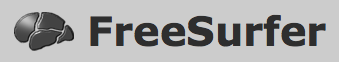 Image processing workstation
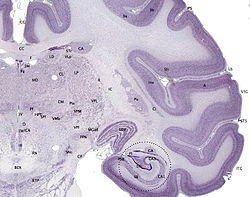 Volume calculation 
software
has for instrument
Volume of hippocampus
has for object
Volume calculation
3.5 cm3
has for result
Researcher
has for agent
has for data
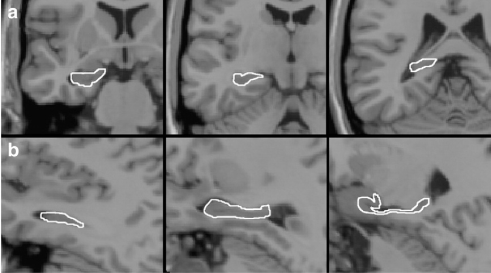 Theory and conventions underlying calculation of volume
ROI of T1-weighted-MR-dataset
10 Sanchez-Benavides et al. 2010
Example 2: Imaging biomarkerhippocampal atrophy
Image processing workstation
Atrophy rates calculation
software
has for instrument
…
at  t1
Hippocampal atrophy rate
has for object
…
Atrophy rates calculation
at t2
has for result
has for agent
at tn
Researcher
…
has for data
Theory and conventions underlying calculation of rates of atrophy (rate of atrophy, acceleration/deceleration)
ROI of T1-weighted-MR-dataset at t0
Volti- Volti-1
ARti=
ROI of T1-weighted-MR-dataset at t1
ti - ti-1
…
ROI of T1-weighted-MR-dataset at tn
11  Sabuncu et al. 2011
Result of an observation
A result may be of a conceptual or linguistic nature
However, the main question is: what kind of conceptual information plays this role?
It may be a Region in a (quality-)Space (cf. DOLCE-CORE)
Bottazzi et al. (2012): “On the basis of the measures, objects are placed in a (structured) space of possible states that allows their classification and comparison”
It may also be a value (cf. EngMath12, FOOM13, OM14, QTD15, UO16)
(SI): “number and reference together expressing magnitude of a quantity”

                    DataTop position: both candidates meet specific needs 
                                         and may play this result role
12 Gruber and Olsen, 1994;     13 Kuhn, 2009; 14 Rijgersberg et al., 2011; 
15 Hodgson and Keller, 2011;  16 Gkoutos et al., 2012
Observation data
Data (e.g., in data bases) are material inscriptions of expressions in a communication language  
Woodward (2011): “Data are public records produced by measurement and experiment that serve as evidence for the existence or features of phenomena”
Data convey information for agents
                                                                             


Data have a double semantics
Literal semantics (content) (e.g., Mary’s temperature is 37.5 °C)
Pragmatics semantics (context) (e.g., Data#23 refers to Mary, is located on such data base, has been acquired by such procedure, …)17
Quale
        Value
Factual description
Data
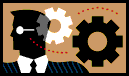 17 Sheth, 1996
Core ontologies that need to be addedto DOLCE-CORE to set up DataTop
Action
Observation
 Measurement
 Counting

Collection

Value
Unit of measure

Artifact
Instrument of measure
    Sensor

Physical support
Information medium
Inscription
Expression
Linguistic expression
Concept
Description
Proposition
Prescriptive description
Source: A Formal Ontology of action (Trypuz, 2008)
Source: Bottazzi et al., 2006
Sources: EngMath (Gruber and  Olsen, 1994), OM 
(Rijgersberg et al., 2011), QTD (Hodgson and Keller, 2011),
UO (Gkoutos et al., 2012) + SI (JCGM, 2008)
Source: A Formal Ontology of artefacts (Kassel, 2010)
Sources: I&DA (Fortier and Kassel, 2004)
Values
The notion of value according to SI (JCGM, 2008):
A value is a representation of an aspect of an entity which can be linguistically expressed
A quantitative value (e.g., 55 gr, 32 cm) represents a quantity whereas a qualitative value (e.g., small, blue) represents a nominal property   
Contrary to DOLCE’s Regions, a value abstracts from a kind of Quality:
Qualia: 32 cm height and 32 cm width correspond to the same value: 32 cm  
A quantitative value is a magnitude (a number) with an associated measurement unit (a specified and well defined quantity of the same kind)
Quantitative values allow for calculation
E.g., average value, corrected score, aggregated score, etc.
Mapping of Qualities and Regions to Values
Quality
Region
Value
Color
Height
Color region
Height quale
Qualitative
    value
Quantitative value
inst
inst
inst
Scalar value
Number
inst
inst
inst
inst
loc
rValue
324
Eiffel tower’s
     height
324 mt height
324 mt
magnitude
mUnit
mt
Pisa tower’s
     height
qValue
56 mt
magnitude
56
Mary’s color
      eyes
loc
qValue
Blue color
blue
rValue(x,y): x (a Region) corresponds to value y (a Value)
qValue(x,y,t): x (a Quality) has for value y (a Value) at t (a Time)
magnitude(x,y): x (a Quantitative value) has for magnitude y (a Number)
mUnit(x,y): x (a Quantitative value) has for measurement unit y (a Measurement unit)
Measurement scales as Regions(e.g., Clinical Dementia Rating (CDR) scale (Morris, 1993))
Quality
Region
Value
Space
Qualitative value
Number
Quale
Dementia intensity
inst
inst
CDR scale
    item
Measurement scale
inst
inst
CDR scale
Mild
inst
part
rValue
1
Paul’s dementia
       intensity
loc
Mild intensity
Severe
Mary’s dementia
       intensity
loc
rValue
Severe intensity
3
The Qualitative value: Mild holds for “Mild as a dementia”.
 DataTop’s Measurement scale contrasts with the SI notion of measurement scale
  intended as a “set of values”.
Measurement units
Quality
Quantitative value
inst
Length
Mass
Measurement unit
Number
inst
Unit of length
Unit of mass
inst
inst
qValue
magnitude
Kilogram
Gram
1 Gr
1
Meter
Foot
mUnit
To sum up
DataTop aims at defining a generic ontology dedicated to data semantics
Emphasis is put on:
Values and measurement scales
Collections (in connection with counting)
Data (mapped with their literal meaning + their production context)
Actions (and processes delegated to measurement instruments)
Artifacts
A technical report will soon be published18
Many points still remain to deepen!
A main objective is to provide an axiomatics of its kernel
18 Gibaud and Kassel, 2013
References (1/2)
Temal et al., 2006: OntoNeuroBase: a multi-layered application ontology in neuroimaging
Temal et al., 2008: Towards an ontology for sharing medical images and regions of interest in neuroimaging
Batrancourt et al., 2010: A core ontology of instruments used for neurological, behavioral and cognitive assessments
Kassel, 2010: A formal ontology of artefacts
Borgo and Masolo, 2009: Foundational choices in DOLCE
Masolo, 2010: Objects, Events, Qualities: An introduction to formal ontological distinctions
Kuhn, 2009: A Functional Ontology of Observation and Measurement
Masolo, 2010: Founding properties on measurement
Bottazzi et al., 2012: The mysterious appearance of objects
Sanchez-Benavides et al., 2010:
References (2/2)
Sabuncu et al., 2011:
Gruber and Olsen, 1994: An ontology for Engineering Mathematics 
Rijgersberg et al., 2011: Ontology of Units of Measure and Related Concepts
Hodgson and Keller, 2011: QUDT – Quantities, Units, Dimensions and Data Types in OWL and XML
Gkoutos et al., 2012: The Units Ontology: a tool for integrating units of measurement in science
Woodward, 2011: Data and phenomena: a restatement and defense
Sheth, 1996: Data Semantics: what, where and how?
JCGM, 2008: International vocabulary in metrology – Basic and general concepts and associated terms (VIM)
Fortier and Kassel, 2004: Managing knowledge at the information level: an ontological approach
Morris, 1993: The clinical Dementia Rating (CDR): current version and scoring rules
Gibaud and Kassel, 2013: Observation data semantics: an ontological approach
Burns and Turner, 2013: Modeling functional MRI experimental variable in OoEVV
Discussion
Specific aspects related to imaging

Position w.r.t. existing ontologies 
OBO/BFO
PROV-O
RDF data cube
Discussion: extension to imaging
Datasets (e.g. resulting of image acquisition)
Aggregation of multiple spatially and temporally related measurement values
Issue 1: Clarify the « quality » / « quality space » / « value » triplet in imaging











Issue 2: Should we consider segmentation results as qualitative values ? 19
Observed object quality value: 
   e.g., T1-weighted signal intensity
           at sampling point (i,j,k)
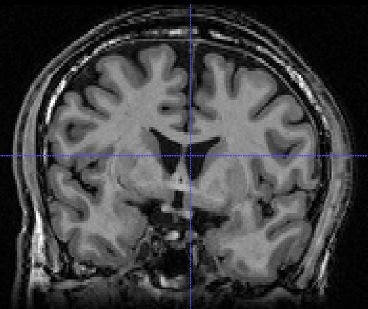 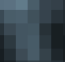 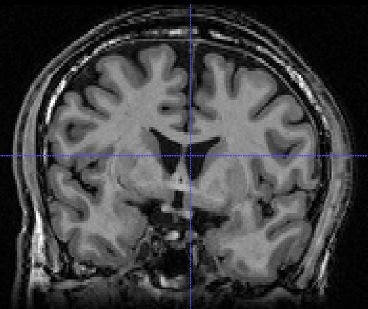 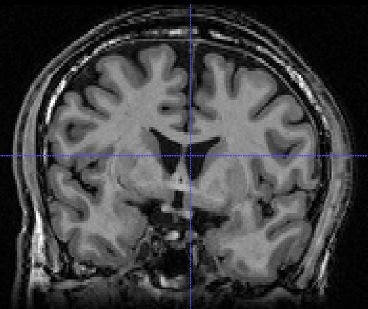 Complex notions of
   - Sampling grid and associated geometry
   - Field of view
   - Regions of interest (ROIs) and related parts of the imaged object
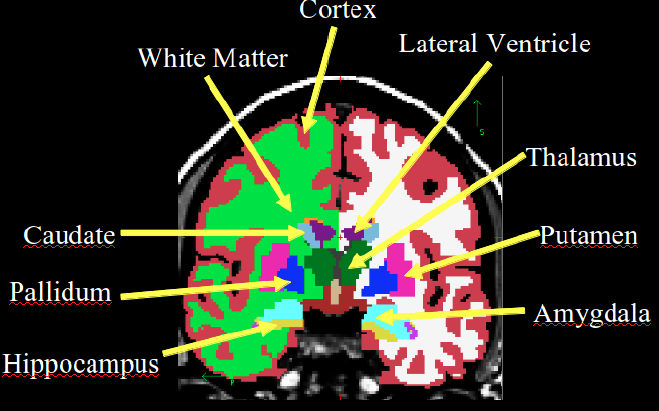 19 Burns and Turner, 2013;
Discussion: Core ontologies available from other ontologies, e.g. OBO/BFO
OBI:’Processual entity’
    OBI:’Planned Process’  OBI, IAO, NIFSTD
Action
Observation
 Measurement
 Counting

Collection

Value
Unit of measure

Artifact
Instrument of measure
    Sensor

Physical support
Information medium
Inscription
Expression
Linguistic expression
Concept
Description
Proposition
Prescriptive description
BFO:’generically dependent continuant’
   …
   IAO:’data item’
      IAO:’measurement datum’
         IAO:’scalar measurement datum’
         IAO:’categorical measurement datum’
   IAO:’datum label’
         IAO:’measurement unit label’
   IAO:’document’
   IAO:’document part’
   …
   IAO:’directive information entity’
      IAO:’action specification’
?
∄ (in OBI material entity only)
in NIFSTD : BFO:’generically dependent continuant’
                        skos:’concept’
[Speaker Notes: Tentative mapping between the core ontologies to be included in DOLCE-CORE and existing ontological resources
Discussion of related issues, e.g.
IAO:’measurement datum’
IAO:’measurement unit label’ considered as a label
- etc.
No artifact, e.g. in OBI limited to material devices, or modelled as information only, e.g. IAO:’directive information entity’
Concepts, appear in NIFSTD : reuse of skos:’concept’]
Discussion: position w.r.t. PROV-O (W3C rec.)
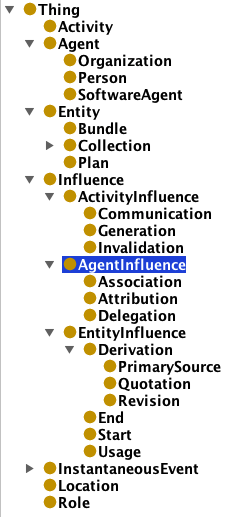 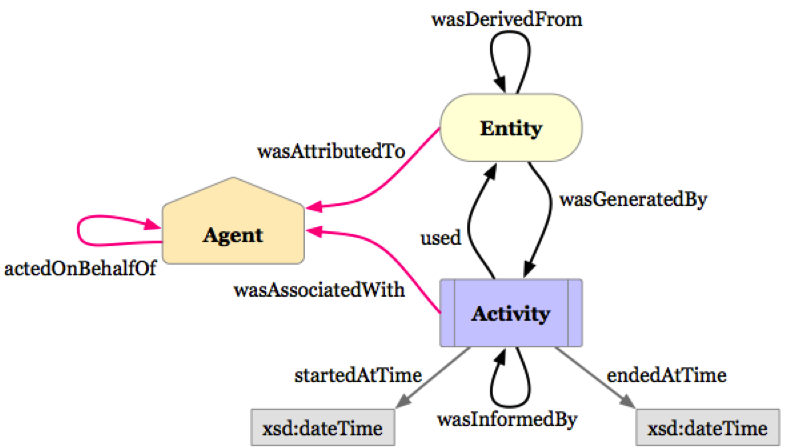 EntityInfluence
Usage
Derivation
QualifiedDerivation
AgentInfluence
Quotation
wasQuotedFrom
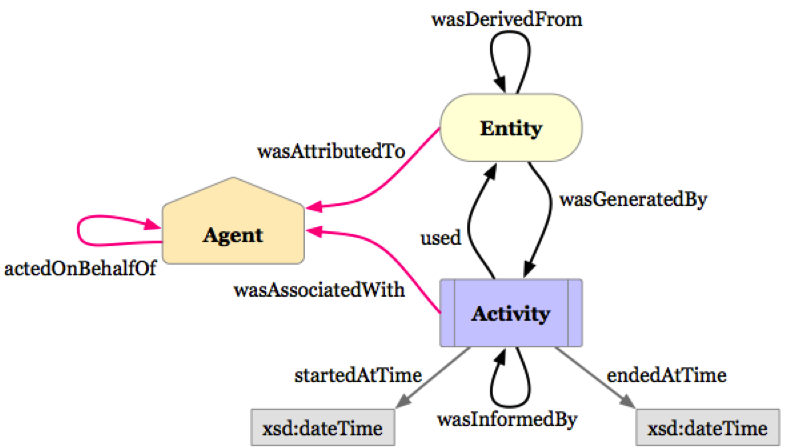 Revision
wasRevisionOf
Attribution
hadPrimarySource
Primary
Source
QualifiedAttribution
QualifiedQuotation
QualifiedRevision
Start
Delegation
QualifiedPrimarySource
QualifiedDelegation
End
wasInvalidatedBy
QualifiedGeneration
Qualified
Usage
wasStartedBy
Generation
wasEndedBy
QualifiedStart
QualifiedEnd
QualifiedAssociation
Association
Qualified
Communication
Qualiified
Invalidation
Communication
ActivityInfluence
Invalidation
Discussion: position w.r.t. PROV-O (W3C rec.)
Encompasses
Relation between result (e.g. a observation /measurement value) and observed object / process quality 
Participation of agents (human, software) incl. delegation of responsibility 
Can model observation processes at several granularity levels
PROV-O: not based on any foundational ontology
Might make mapping very challenging
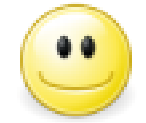 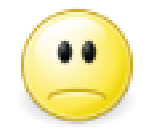 Discussion: position w.r.t. RDF Datacube vocabulary
Model for statistical data
e.g. : qb:Dataset, qb:Slice, qb:Observation, qb:DimensionProperty, qb:MeasureProperty, AttributeProperty 
W3C Example
Slice: observations in Cardiff
1rst dimension:
 time period
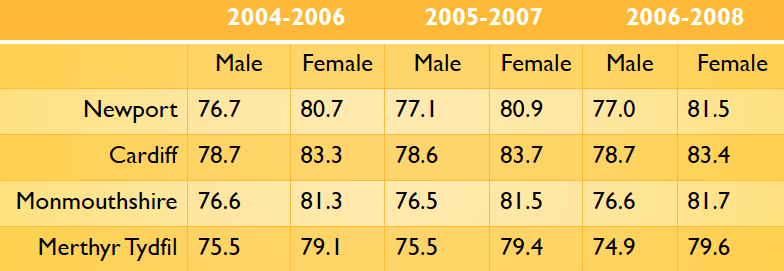 2nd dimension: gender
the whole dataset
3nd dimension: region
observation: file expectancy
Discussion: position w.r.t. RDF Datacube vocabulary
Encompasses
Organizing observation along multiple dimensions 
Observed phenomenon (qb: MeasureProperty)
Units of measure (qb:AttributeProperty) 
RDF Data Cube: not based on any foundational ontology
Might make mapping very challenging
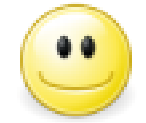 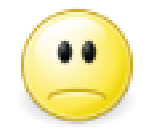